AMIGO
Update en status
Maarten de Niet, Remco de Boer
Kennisnet / Bureau Edustandaard

30 januari 2020, Architectuurraad
Oktober 2019: "What’s next"
Validatiefase (vanaf november)
Drie sporen
Verwerken reviewopmerkingen; in dialoog met partijen over afdoening en evt. verduidelijking
Verdere uitwerking toepassing AMIGO, mede op basis van concrete use cases en vragen/opmerkingen uit review
Voortbrengingsstraat; "Model driven" aanpak, mgl. relatie met MIM
Reviewopmerkingen v0.9 samengevoegd publiceren
Bijhouden van validatiebevindingen (issues en oplossingen)
Zomer 2020: v1.0
incl. lessons learned uit validatie
gelijk optrekken drie sporen
Update bij volgende bijeenkomst Architectuurraad (januari)
2
Sinds vorige update
Toepassing
Concrete ervaringen met toepassing AMIGO
Standaard aanpak toepassing AMIGO
Eerste validatiebevindingen

Modelgedreven voortbrenging
Positionering AMIGO: architectuurraamwerk
Concept modelgedreven voortbrengingsstraat

AMIGO v1.0
Inhoudsopgave AMIGO v1.0
3
Toepassing van AMIGO
4
Voortgang Toepassing AMIGO
Werkgroep Examinering VO
Deelnemers: CvTE, Cito, DUO, Iddink, Topicus
3 werksessies 
Uitwisseling LAS / Facet, incl. planningsgegevens
PO Eindtoets
Deelnemers: LAS-leveranciers (Topicus, Dotcomschool, Rovict), Leveranciers van centrale eindtoets (Bureau ICE, CvTE, A-Vision, AMN, Diataal)
Werkgroep: besluit begin maart, ontwikkeling start na lopende eindtoetsperiode (~april)
Inhoudelijke verkenning (huidige uitwisseling irt AMIGO) gestart door Kennisnet
PO Toetsresultaten
Deelnemers: Cito, Bureau ICE, ThiemeMeulenhoff, Zwijsen, Blink, Basispoort/Momento, Topicus, Rovict
Werkgroep start 6 februari
Zowel methodegebonden als methode-onafhankelijke toetsen
5
Standaard aanpak
Doel: Te komen tot een "Bouwbare specificatie" (AMIGO afsprakenset)
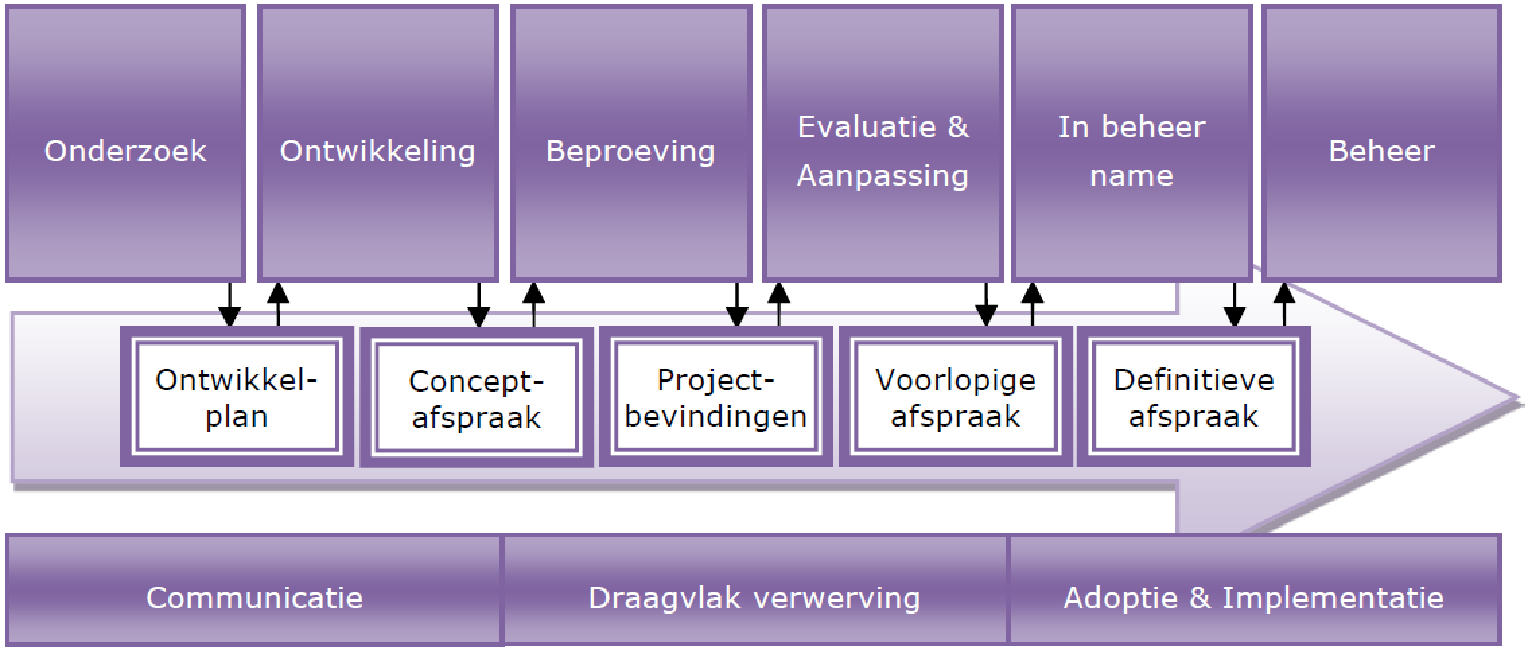 6
Edustandaard Standaardisatieproces
Waaruit bestaat een "bouwbare specificatie"?
Berichtspecificatie
Welke gegevens worden uitgewisseld (zowel inhoudelijk als notificatie)
In welke structuur (XML, JSON)
Met welke constraints (business rules)
Conform welke syntaxvorm: XSD, JSON Schema, o.b.v. UML klassendiagram, evt. XSLT voor validatie constraints/business rules
Vocabulairespecificatie en/of –selectie
Welke waardenlijsten worden gehanteerd?vorm: VDEX
Interactiespecificatie
Hoe de gegevens worden uitgewisseld
Opgebouwd uit transactiepatronen (notify-request/reply)vorm: UML sequence diagram
Interfacespecificatie
Welk paradigma wordt gehanteerd (SOAP, REST)
Welke endpoints er zijn, en hoe die eruit zien/aangeroepen kunnen wordenvorm: WSDL, OAS
7
Hoe komen we tot een "Bouwbare specificatie"?
Scenario-analyse
Gegevensanalyse
Interactie-analyse
Technologie-/paradigmakeuze
Berichtspecificatie
Interfacespecificatie
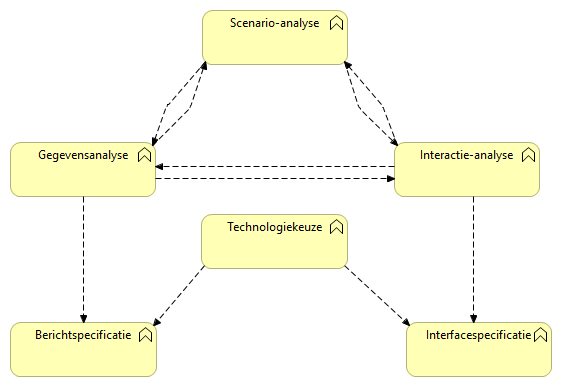 8
Hoe komen we tot een "Bouwbare specificatie"?
Scenario-analyse
Welke systemen en partijen zijn bij de uitwisseling betrokken?
Hoe lopen de gegevensstromen? Welke gegevens gaan van A naar B? In welke volgorde?
Vorm: ArchiMate-model: referentiecomponenten, informatieobjecten
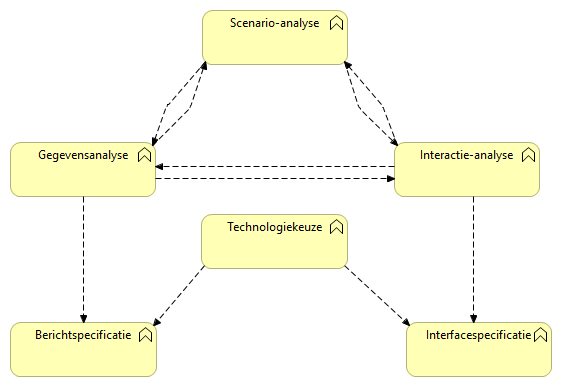 9
Hoe komen we tot een "Bouwbare specificatie"?
Gegevensanalyse
Wisselwerking met Scenario-analyse en Interactie-analyse
Logisch model van uit te wisselen gegevens, o.b.v. selectie uit (en evt. aanvulling op) generiek AMIGO-model 
Selectie van toe te passen vocabulaires / waardenlijsten (hergebruik)
Vorm: UML-klassendiagram
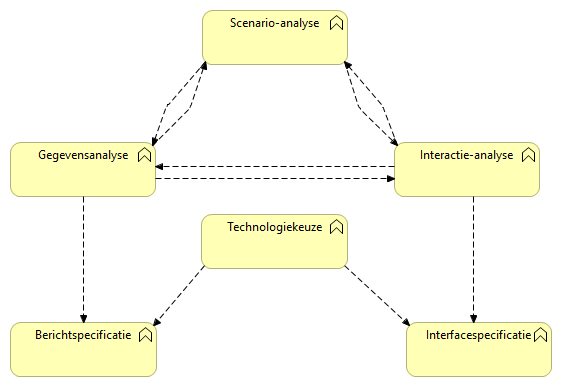 10
Hoe komen we tot een "Bouwbare specificatie"?
Interactie-analyse
Wisselwerking met Scenario-analyse en Gegevensanalyse
Specificatie van interactie tussen de betrokken systemen / partijen o.b.v. transactiepatronen
Inclusief inhoud van notificatie-, vraag- en antwoordberichten
Vorm: UML sequencediagram + UML-klassendiagram per bericht
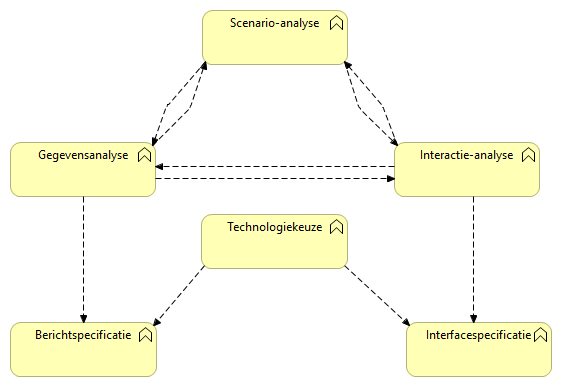 11
Hoe komen we tot een "Bouwbare specificatie"?
Technologie-/paradigmakeuze
Keuze SOAP of REST (+ rationale / afweging)
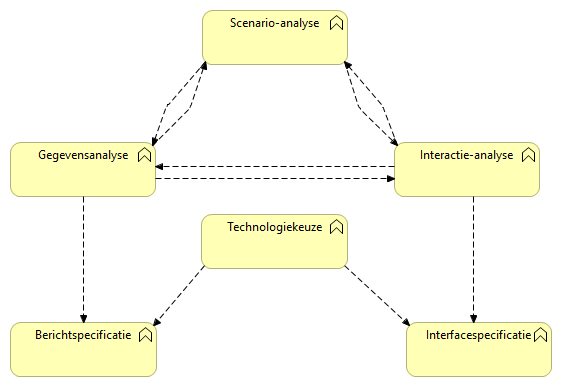 12
Hoe komen we tot een "Bouwbare specificatie"?
Berichtspecificatie
O.b.v. Interactie-analyse en Technologie-/paradigmakeuze
Technische specificatie van berichten (syntax)
Vorm: XSD of JSON Schema + VDEX + evt. XSLT, voorbeeld-XML/voorbeeld-JSON
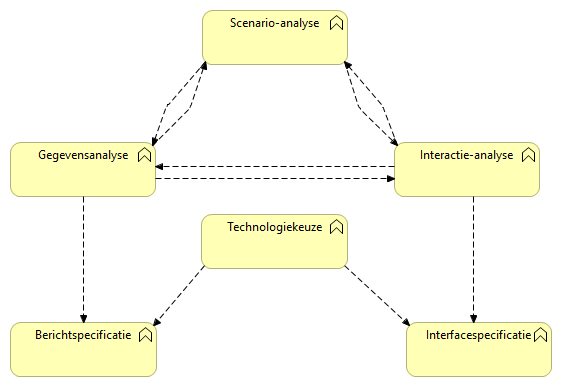 13
Hoe komen we tot een "Bouwbare specificatie"?
Interfacespecificatie
O.b.v. Interactie-analyse en Technologie-/paradigmakeuze
Technische API-/endpointspecificatie
Vorm: WSDL of OAS
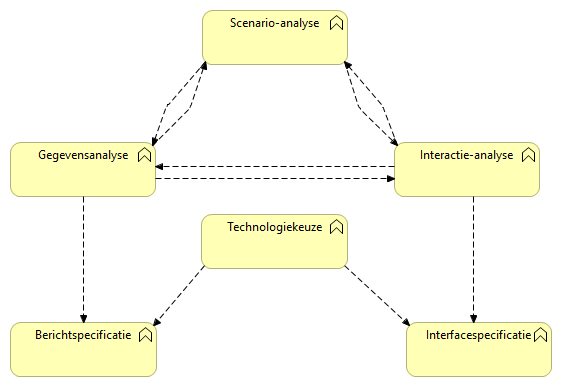 14
Voorbeeld Interactie-analyse (WG Examinering VO)
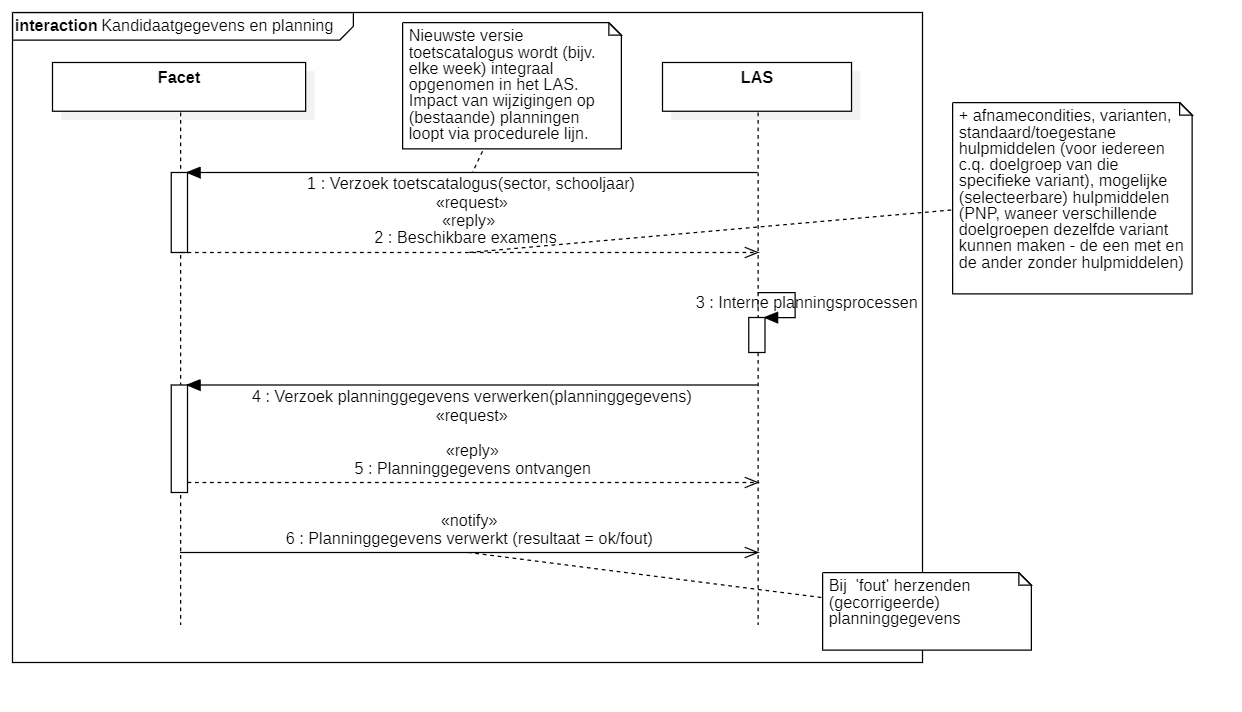 Resultaat Iteratie 1: 
Na verwerking WG-bespreking door Bureau Edustandaard
15
Voorbeeld Interactie-analyse (WG Examinering VO)
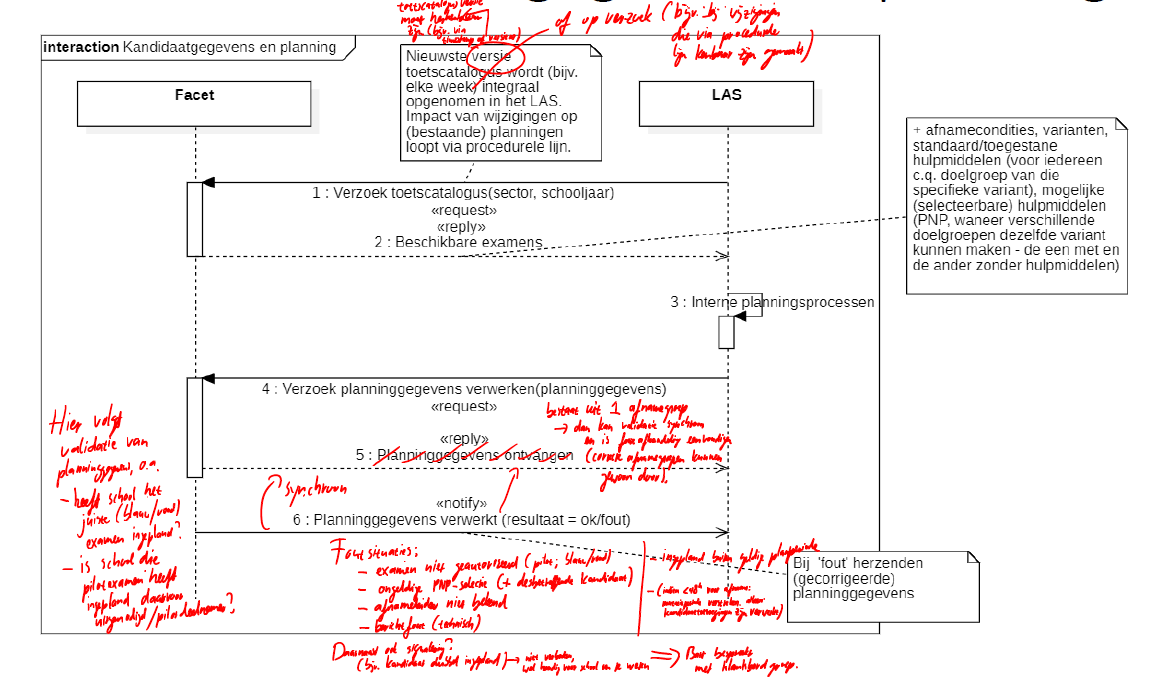 Iteratie 2: 
Na bespreking in Werkgroep
16
Voorbeeld Gegevensanalyse (WG Examinering VO)
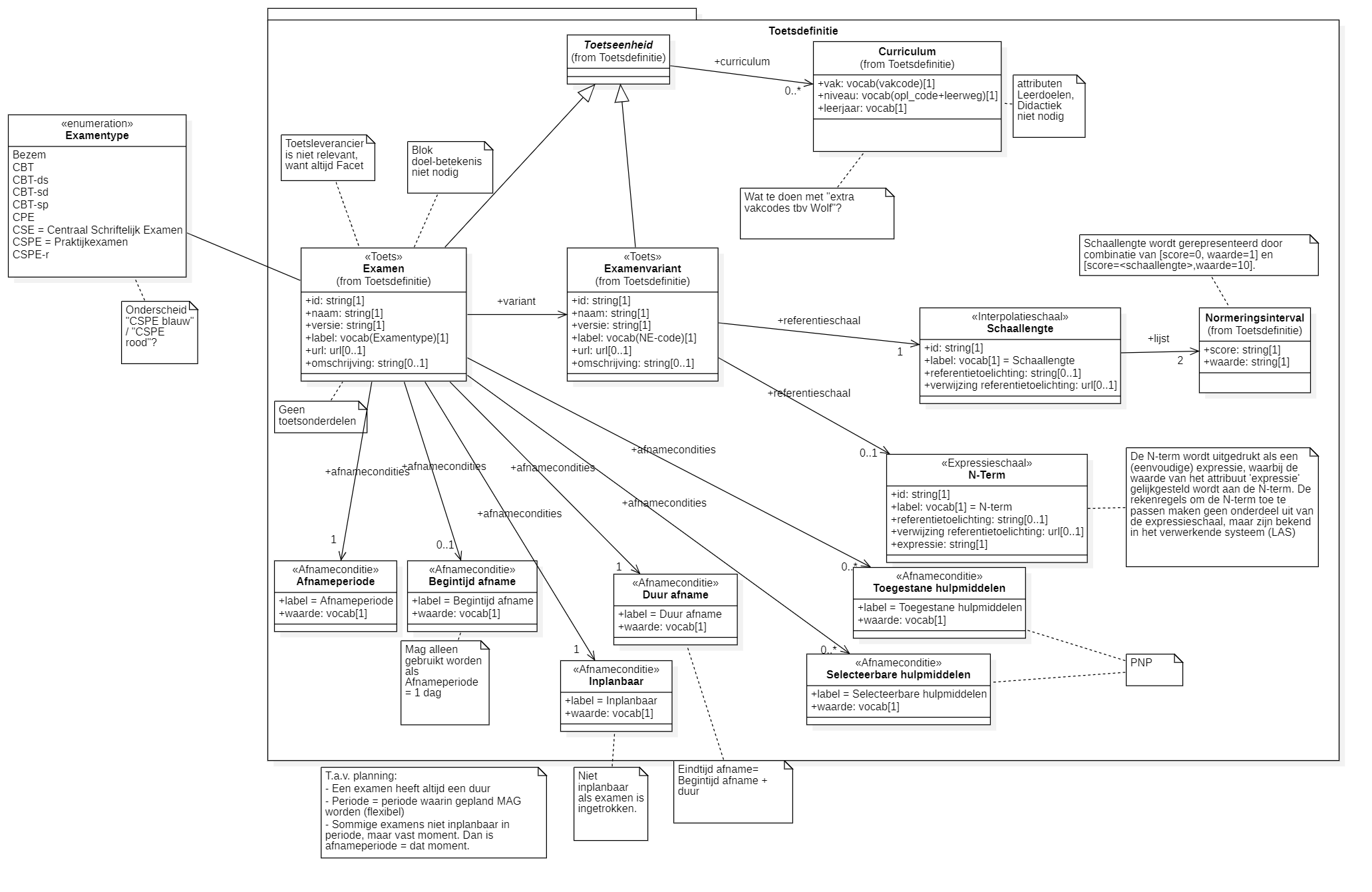 17
Voorbeeld Gegevensanalyse (WG Examinering VO)
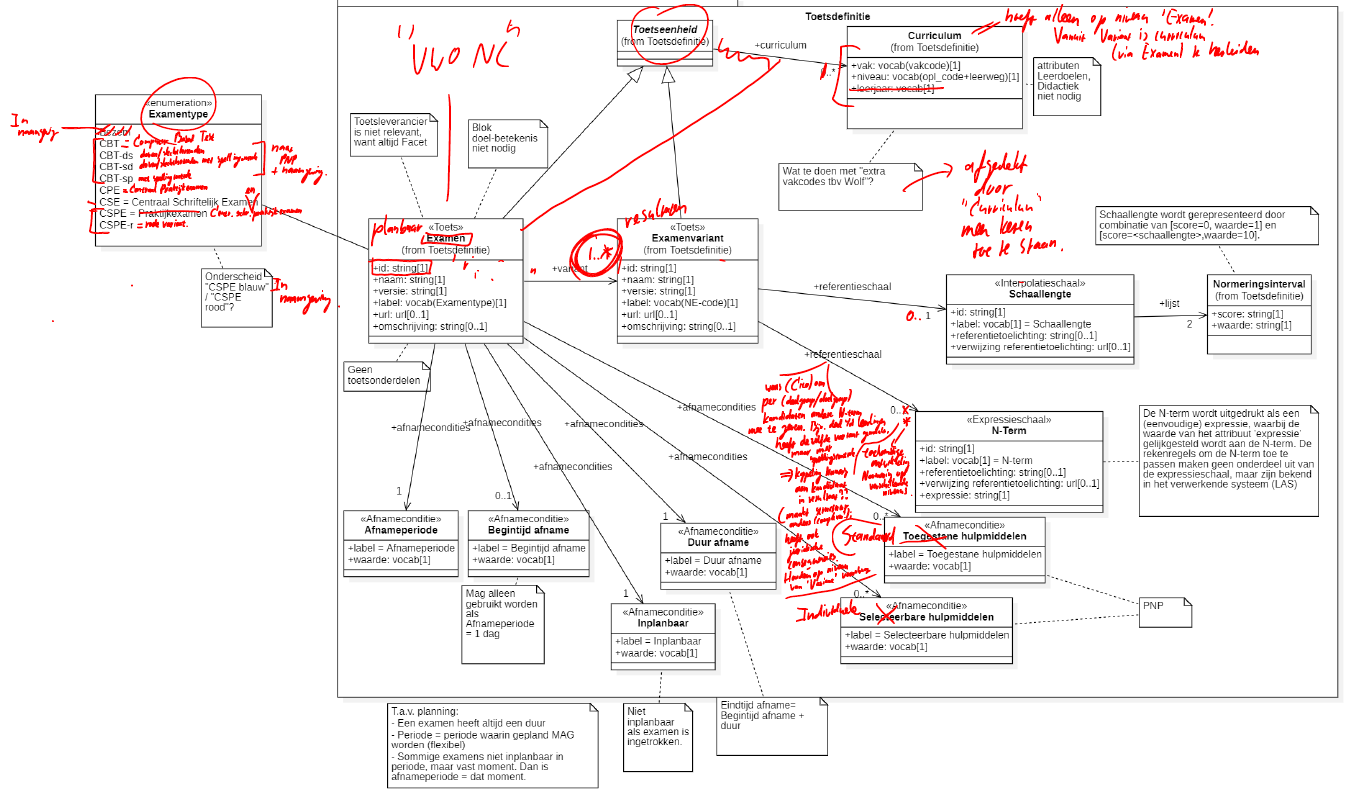 18
Eerste validatieresultaten
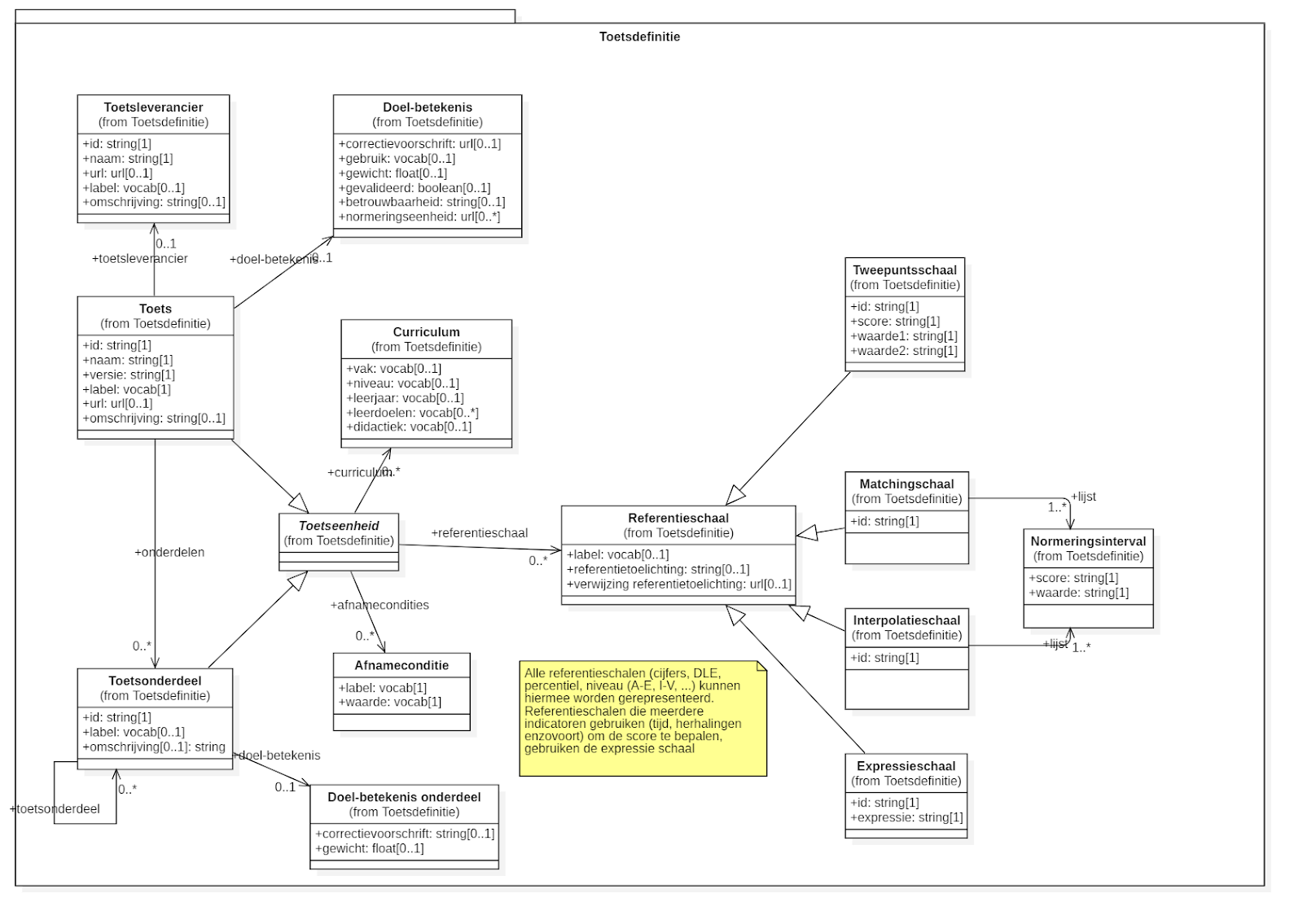 Een Toetseenheid kan 0 of meer varianten hebben. Dit is in de context van VO Examens  nodig om de relatie tussen het (planbare) examen en de (normeerbare) varianten (NE-codes) aan te brengen.
+variant
0..*
19
Variant in gegevensanalyse (WG Examinering VO)
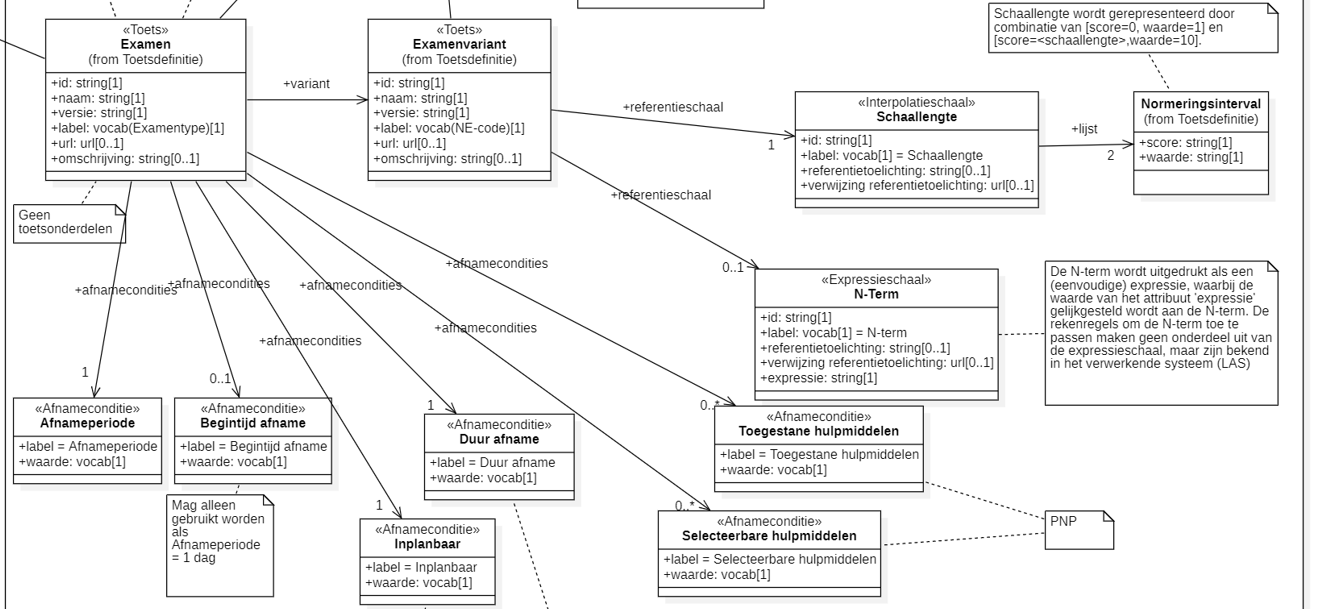 20
Positionering van AMIGO enModelgedreven voortbrenging
21
AMIGO begrijpen
Om de opzet van AMIGO te kunnen begrijpen is het nodig om vanuit twee dimensies te gaan denken:
Niveaus van modellenWelke soorten modellen zijn er nodig om gestructureerde gegevensuitwisseling in de onderwijsketen mogelijk te maken?Hiervoor gebruikt AMIGO een algemeen aanvaarde niveau-indeling van modellen
InhoudsgebiedenWaar gaat de gegevensuitwisseling over en hoe past die uitwisseling binnen het bredere kader van onderwijs en maatschappij?Hiervoor gebruikt AMIGO de indeling van de onderwijssector van de ROSA
22
[Speaker Notes: Om informatiemodellen beter op elkaar aan te laten sluiten hebben VNG Realisatie, Kadaster en Geonovum gezamenlijk een metamodel ontwikkeld voor informatiemodellering.
NORA heeft het gebruik van het MIM overgenomen om een nadere invulling te geven van de Informatielaag van het Vijflaagsmodel van de NORA.]
Niveaus van modellen
We onderscheiden (evenals het MIM) vier algemeen geaccepteerde niveaus van modellen met steeds specifiekere structuren:
BegrippenmodellenBeschrijft de werkelijkheid binnen het beschouwde domein (de ‘universe of discourse’) d.m.v. de daarin gehanteerde begrippen en hun relaties tot elkaar.
Conceptuele informatiemodellenModellering van de werkelijkheid binnen het beschouwde domein, voor wat betreft informatie daarvan, onafhankelijk van ontwerp van en implementatie in systemen.
Logische gegevensmodellenBeschrijft hoe de in het conceptuele model onderscheiden concepten gebruikt worden bij de interactie tussen systemen en hun gebruikers en tussen systemen onderling.
Technische gegevensmodellenSpecificeert structuur en eigenschappen van de technologie waarin de informatie wordt vastgelegd of uitgewisseld.
23
Inhoud: de indeling naar inhoudsgebied
We onderscheiden in deze dimensie drie gebieden in afnemende omvang:
OnderwijsdomeinAlle gegevensuitwisseling binnen het publiek bekostigde onderwijs
ToepassingsgebiedEen toepassingsgebied in AMIGO is gelijk aan een ketenfunctie in de ROSA, zoals bijvoorbeeld Onderwijsuitvoering of Toetsing en diplomering
UitwisselingEen specifieke gegevensuitwisseling tussen twee of meer ketenpartijen binnen een bepaald toepassingsgebied (ketenfunctie)
24
[Speaker Notes: Toepassingsgebieden gericht op gegevensuitwisselingen in onderliggende samenhangende ketenprocessen.]
De modellenmatrixBeide dimensies kunnen tegen elkaar worden afgezet in een matrix
INHOUD
MODELLEN
Overheid
Internationaal
25
De modellenmatrix ingevuld voor AMIGO
INHOUD
MODELLEN
26
Gegevenscatalogus
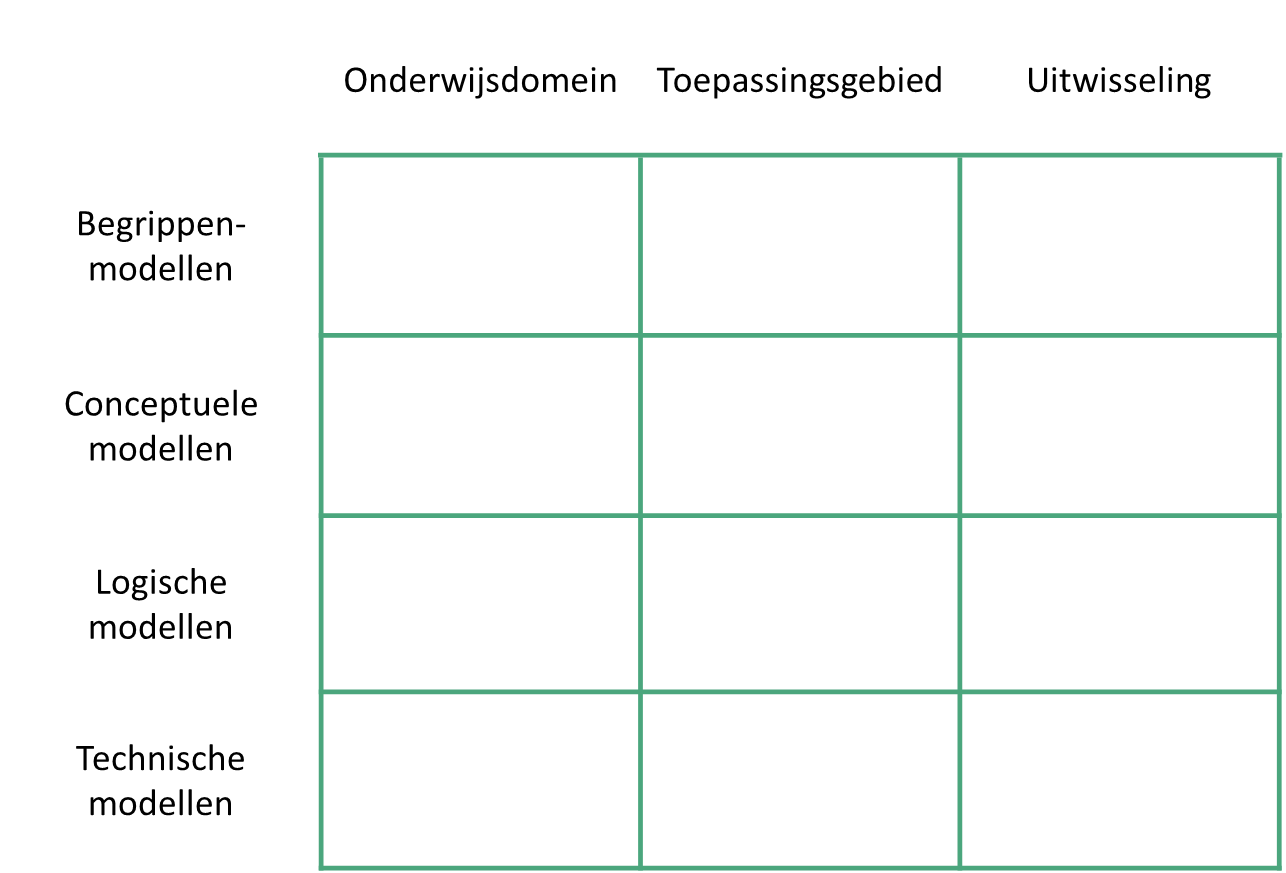 Catalogi ontstaan binnen de ‘derde dimensie’ van de modellenmatrix van AMIGO. Hier een voorbeeld van de AMIGO-gegevenscatalogus op het niveau van de toepassingsgebieden:
Toepassingsgebied n
Toepassingsgebied 3
Toepassingsgebied 2
Toepassingsgebied 1
Gegevenscatalogus
Gegevensmodel n
Gegevensmodel 3
Gegevensmodel 2
Gegevensmodel 1
27
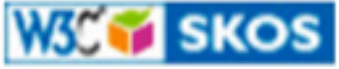 Begrippenmodel
Technische modellen
Conceptuele modellen
Logische modellen
De AMIGO-leverstraat (concept)
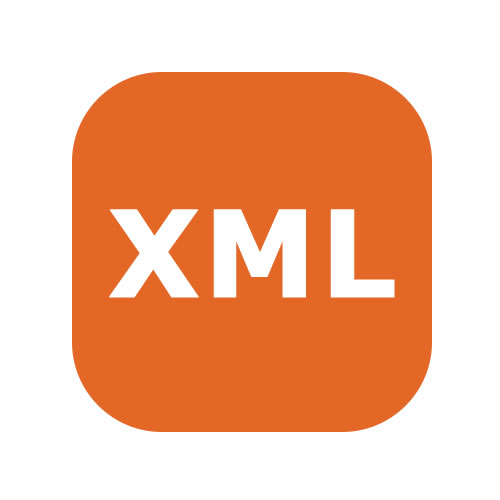 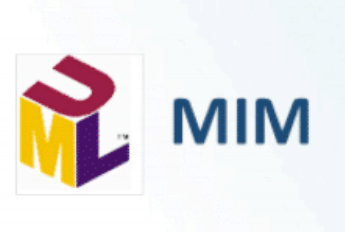 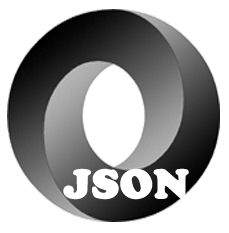 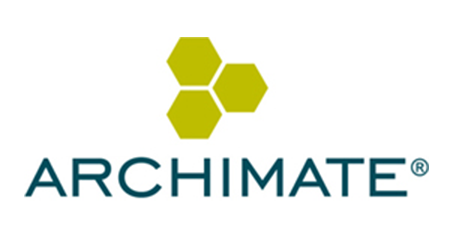 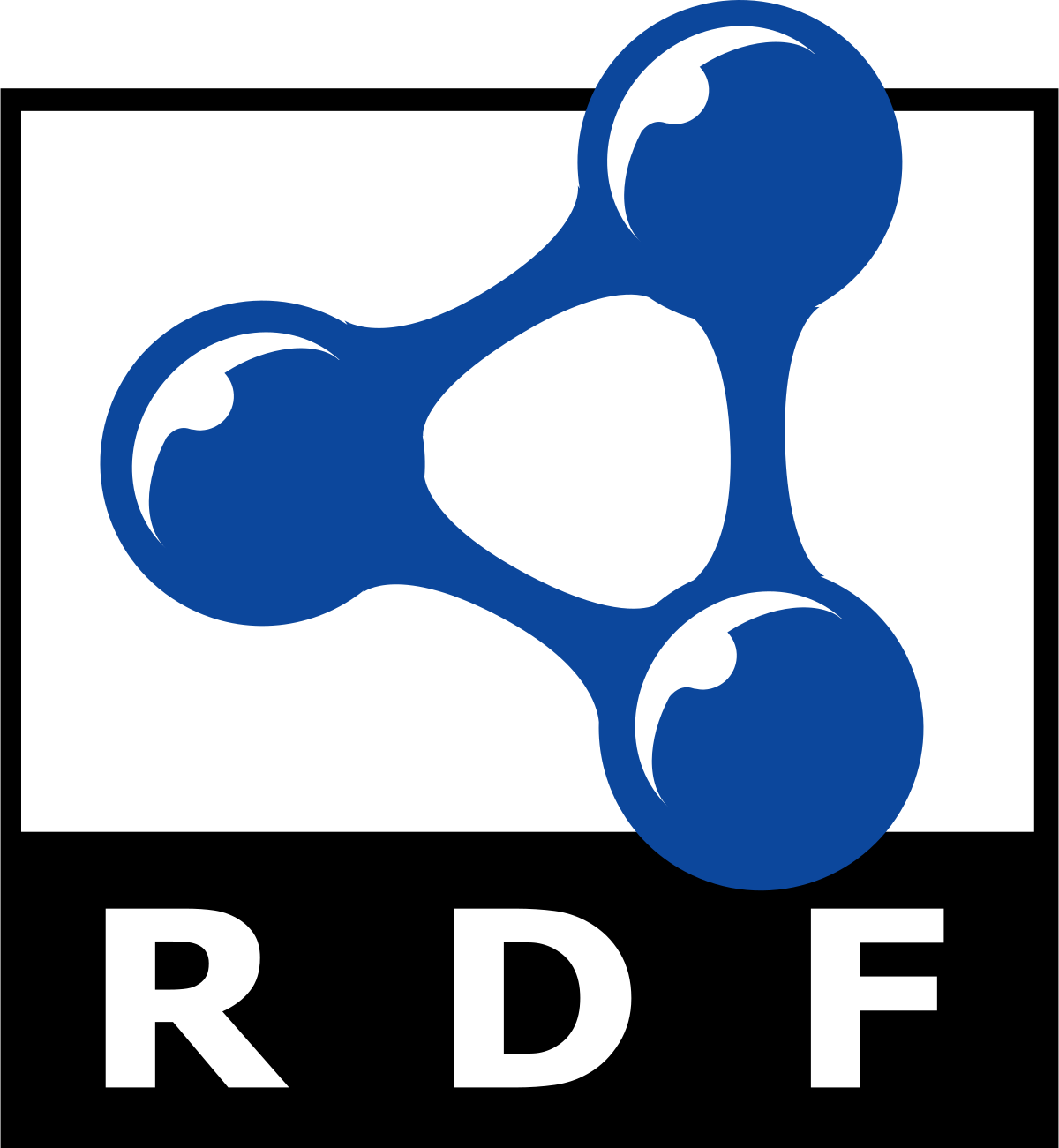 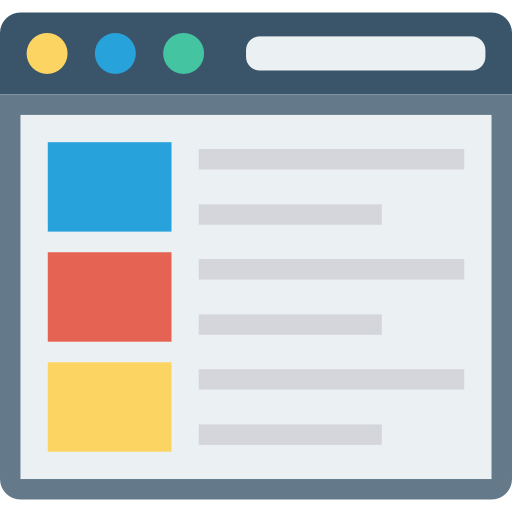 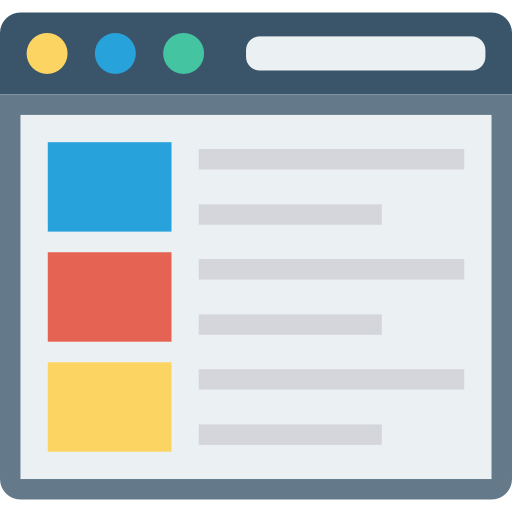 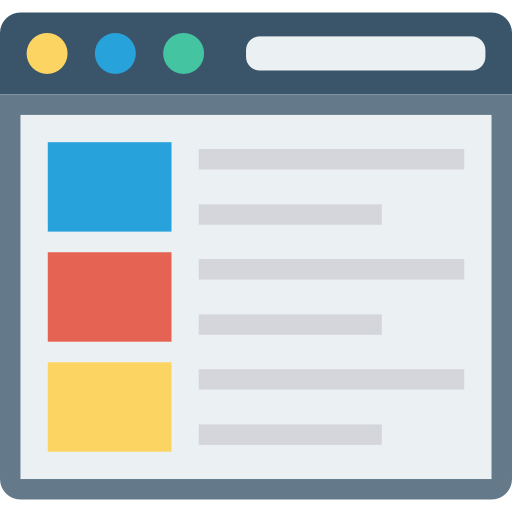 XML/
JSON
Generator
Archi/UML Editor
RDFEditor
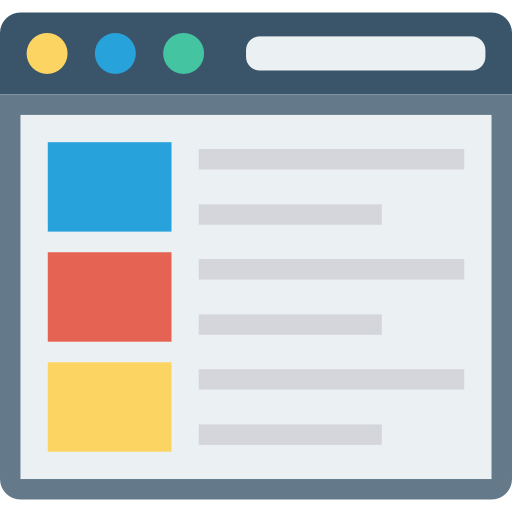 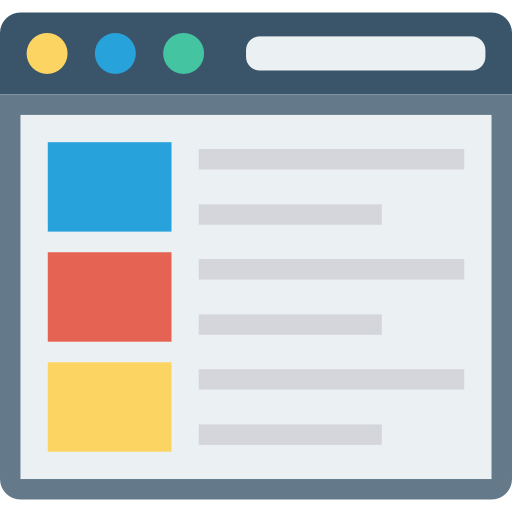 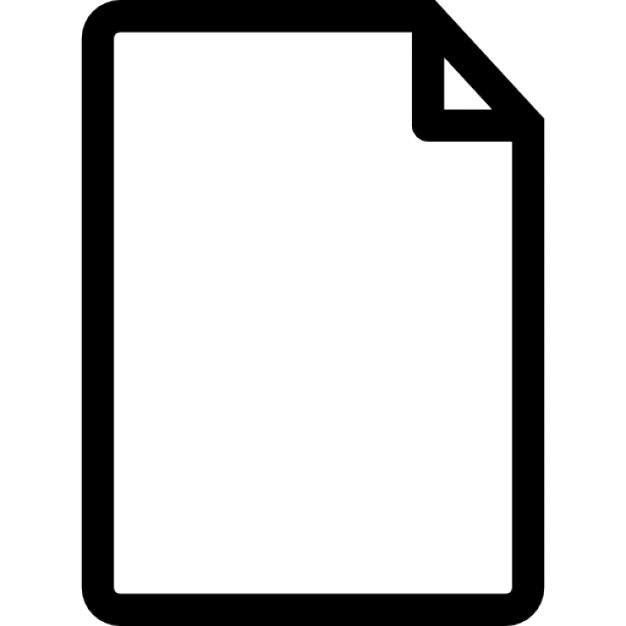 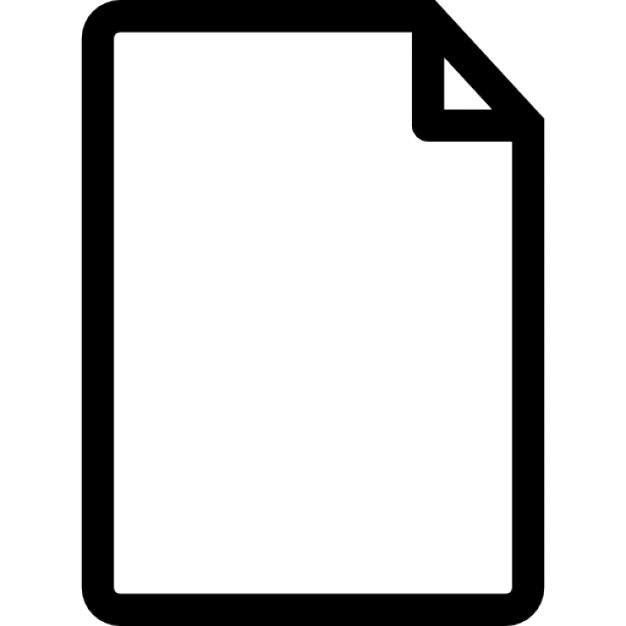 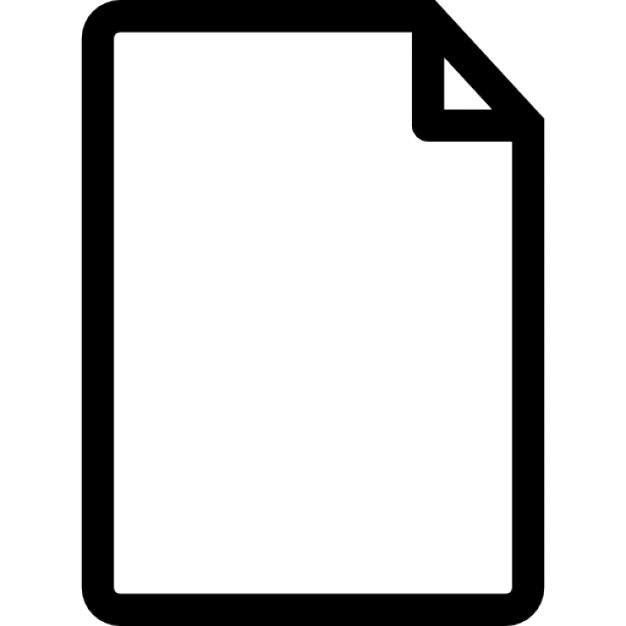 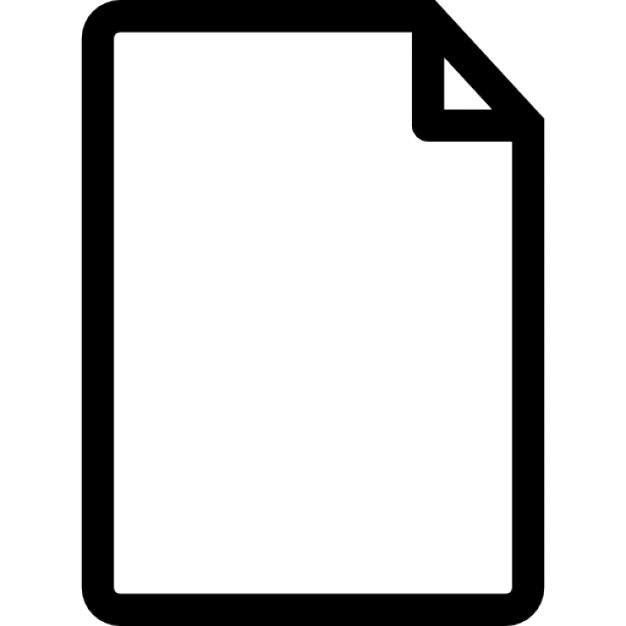 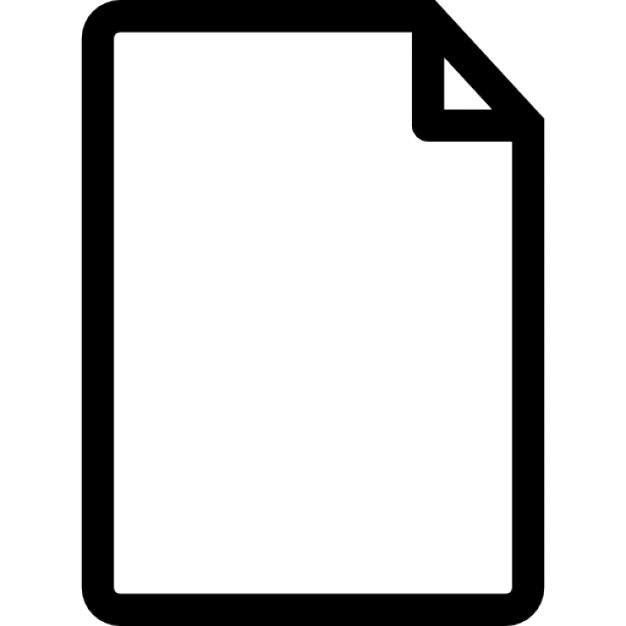 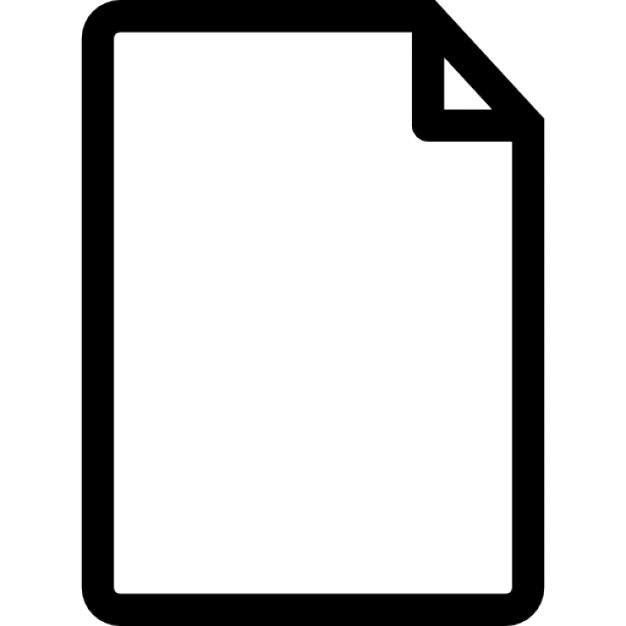 VDEX
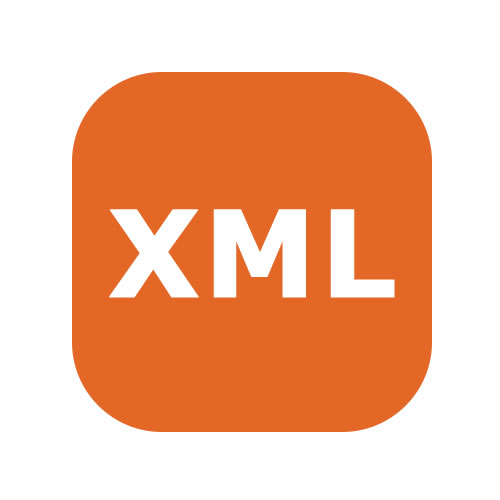 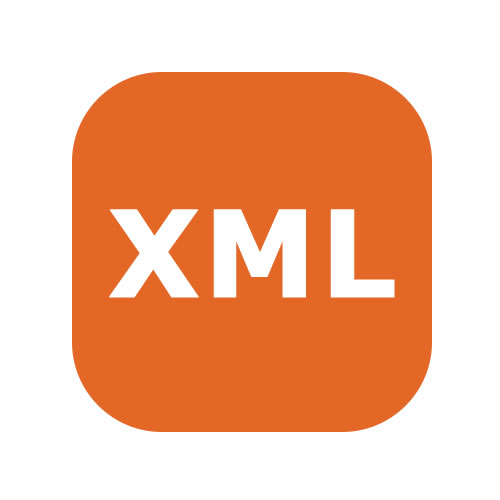 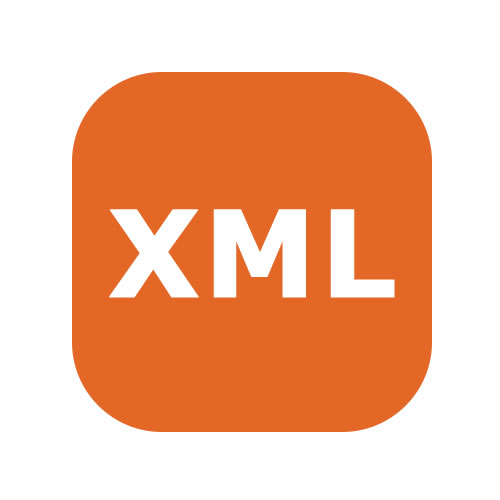 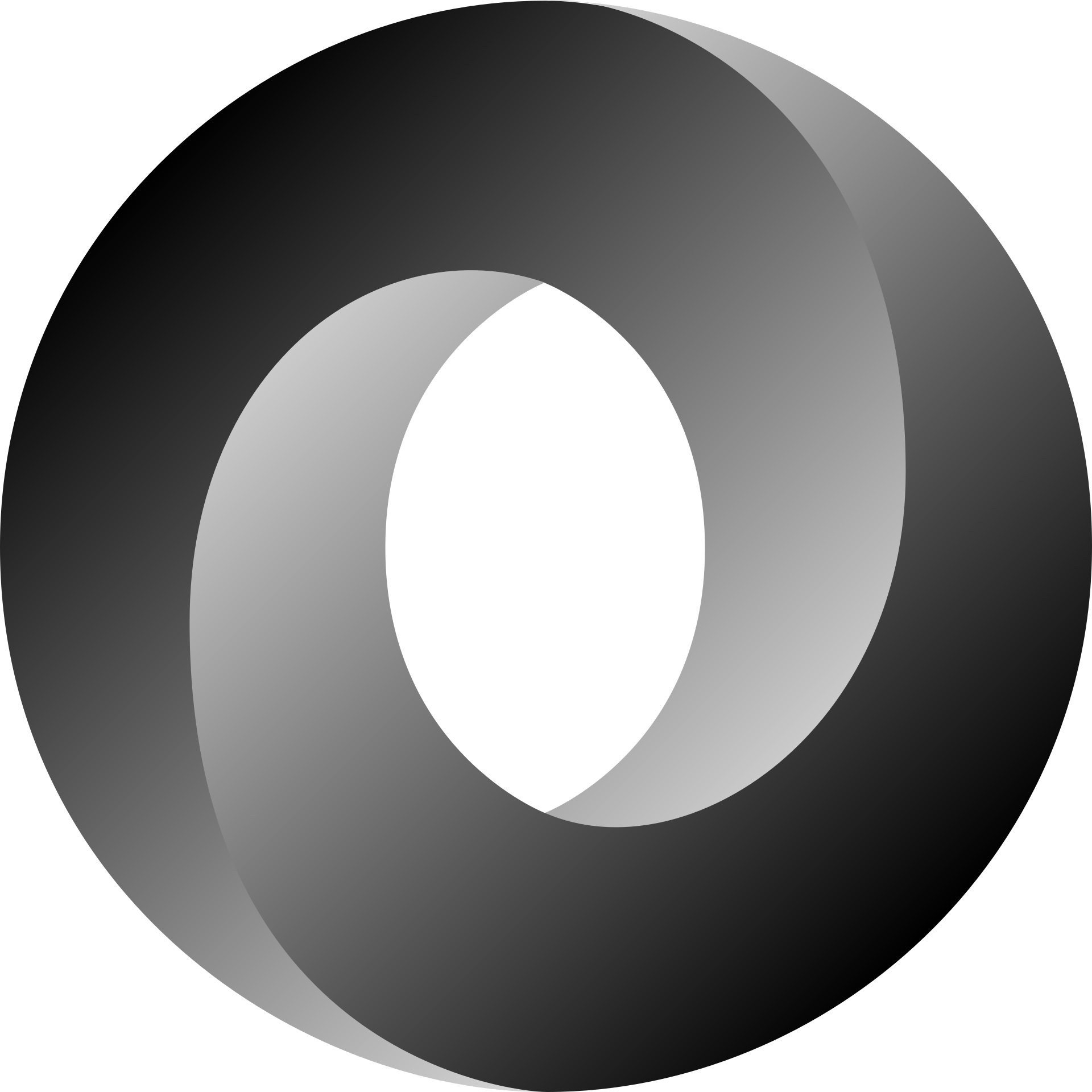 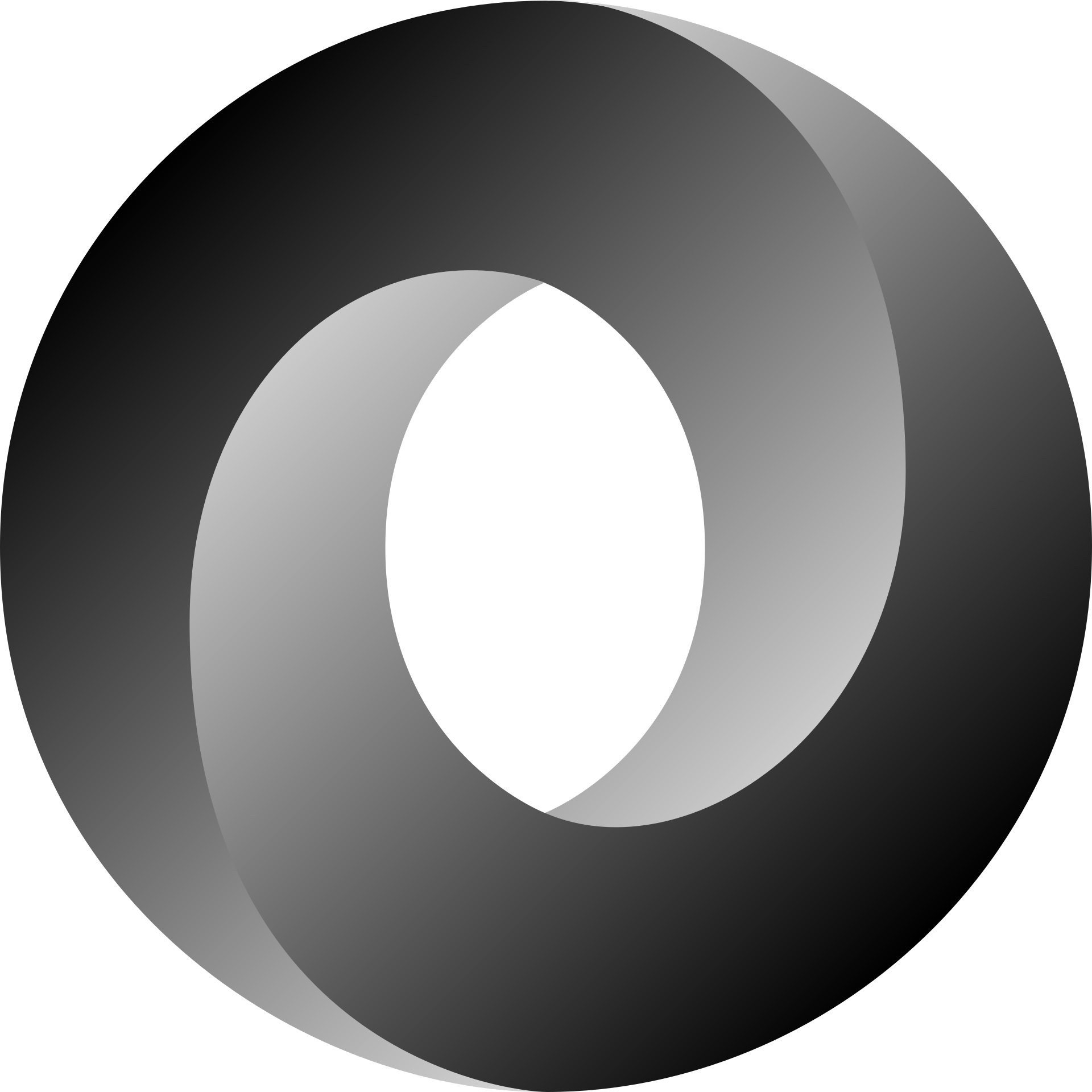 Triple-store
Endpoint
XSLT
WSDL
XSD
JSON Scheme
OAS
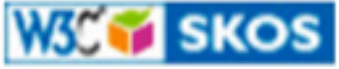 Begrippenmodel
Technische modellen
Conceptuele modellen
Logische modellen
De AMIGO-leverstraat (concept)
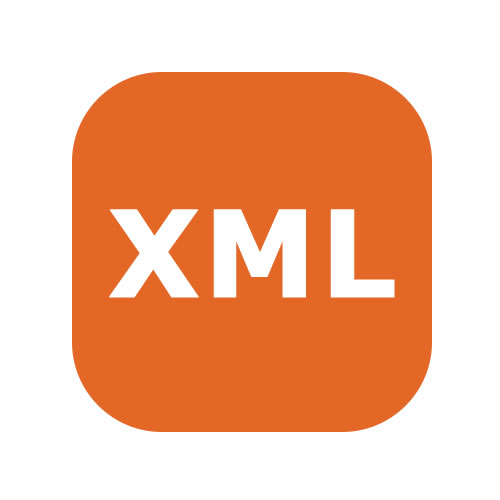 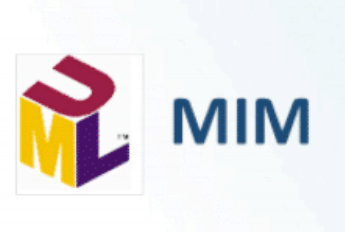 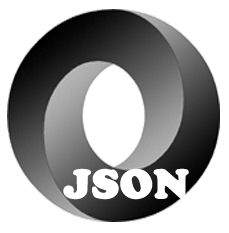 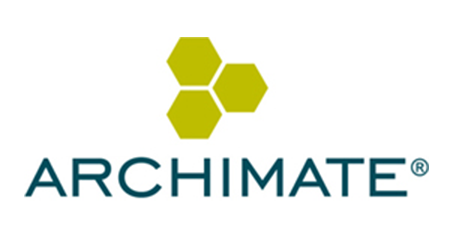 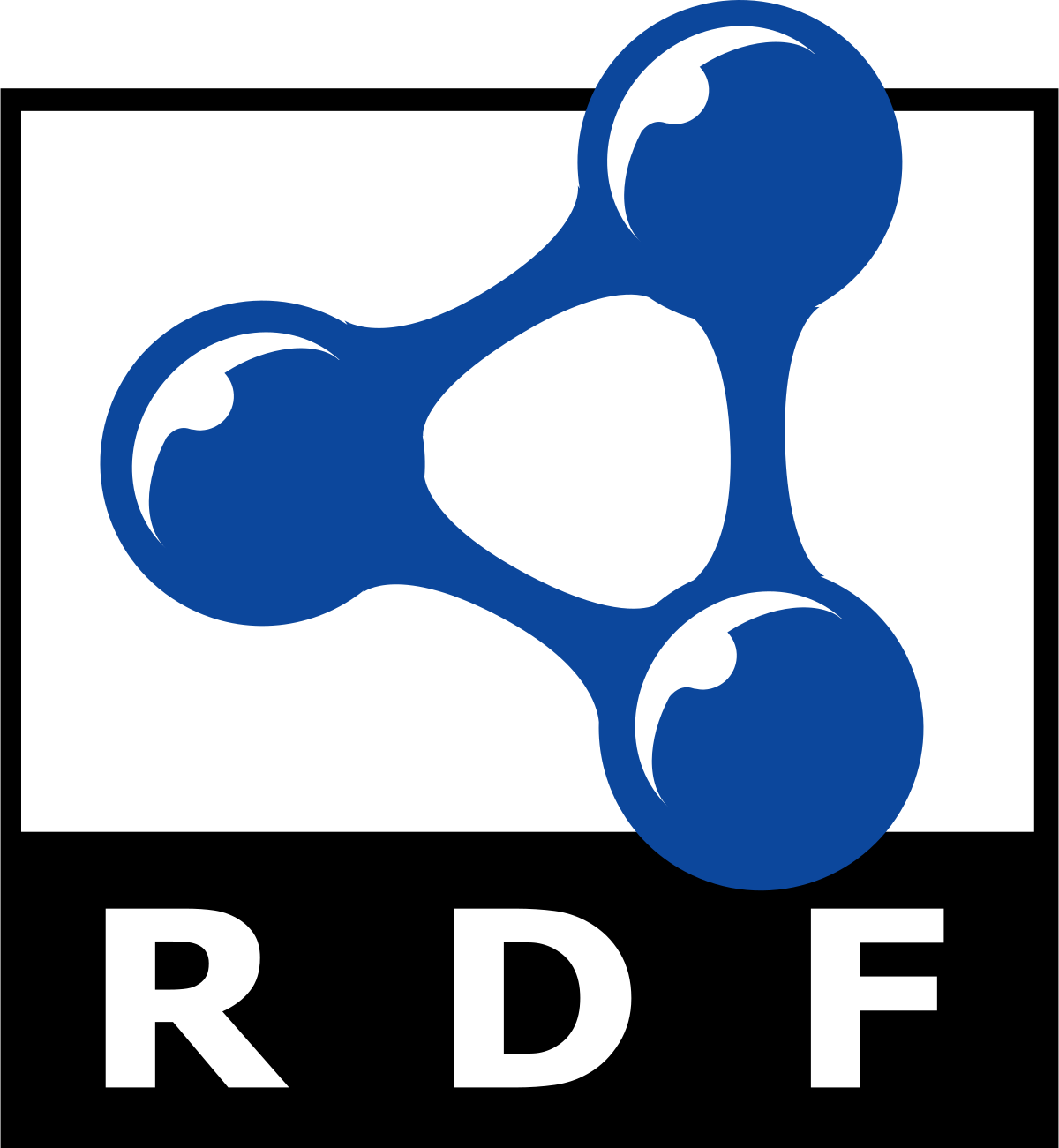 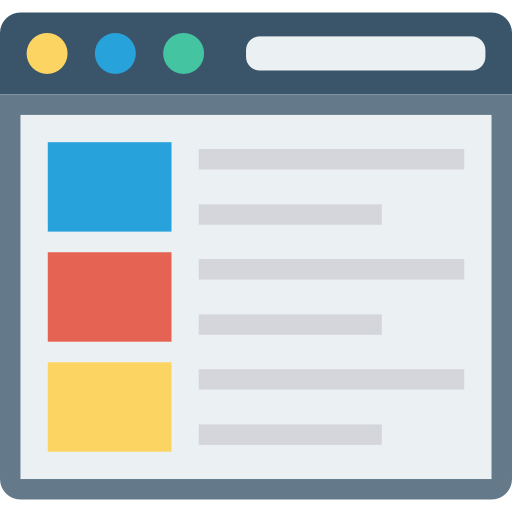 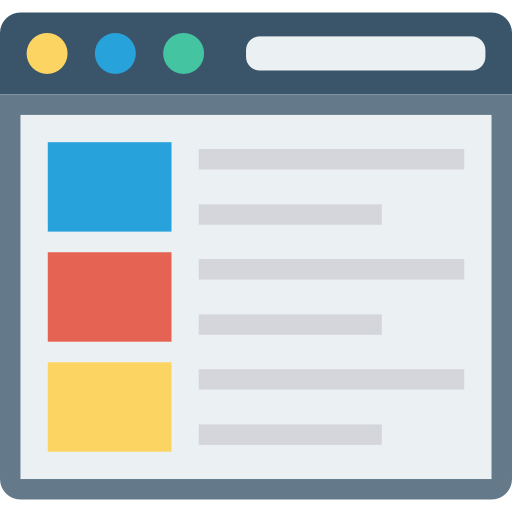 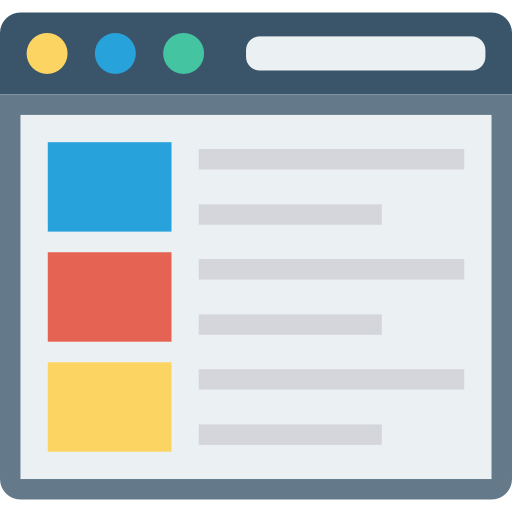 TopBraid Composer / EDG
Enterprise Architect
Imvertor
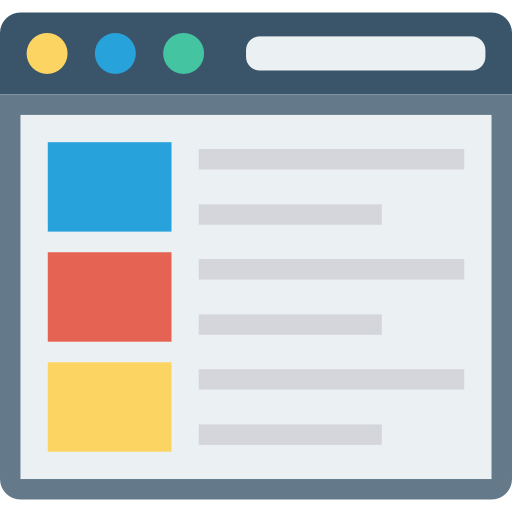 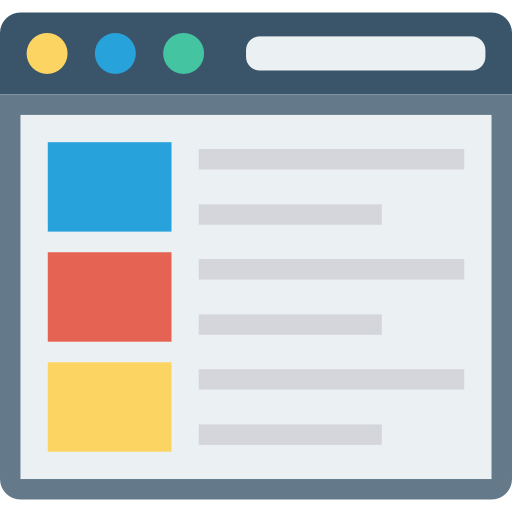 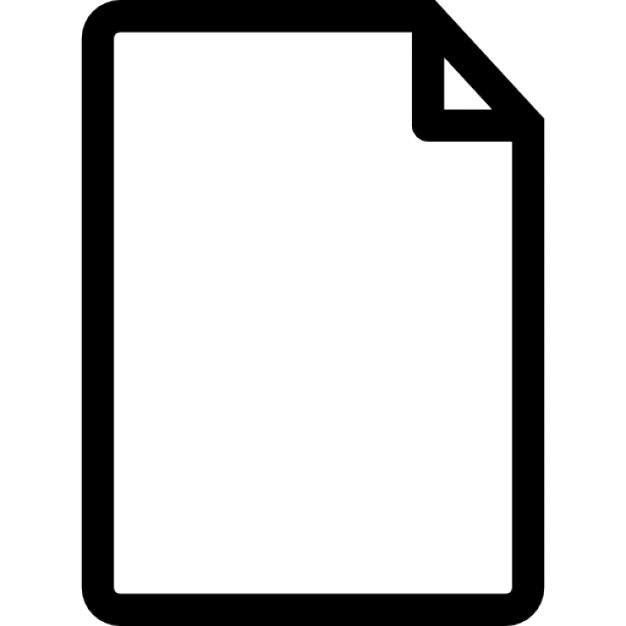 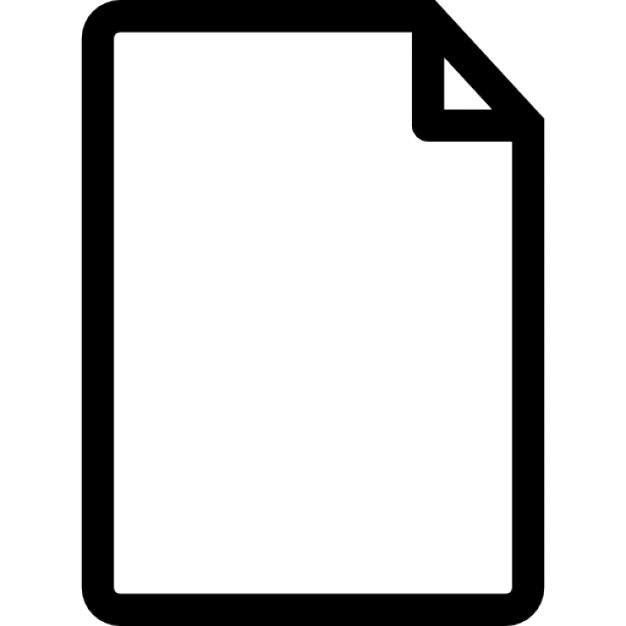 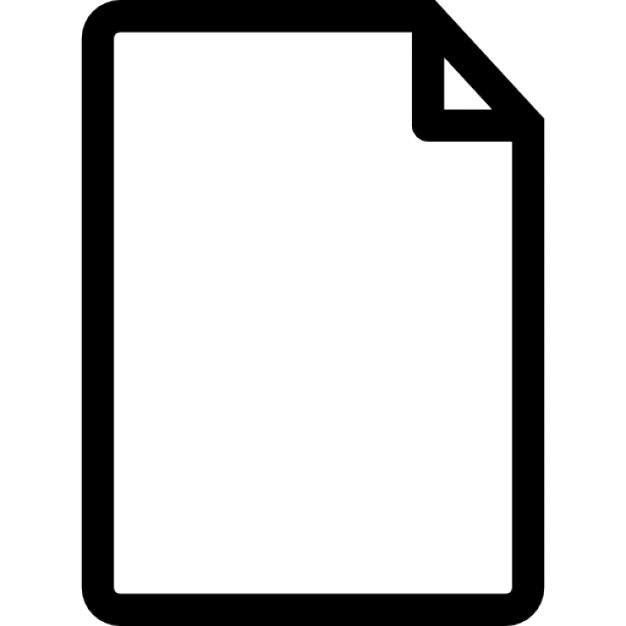 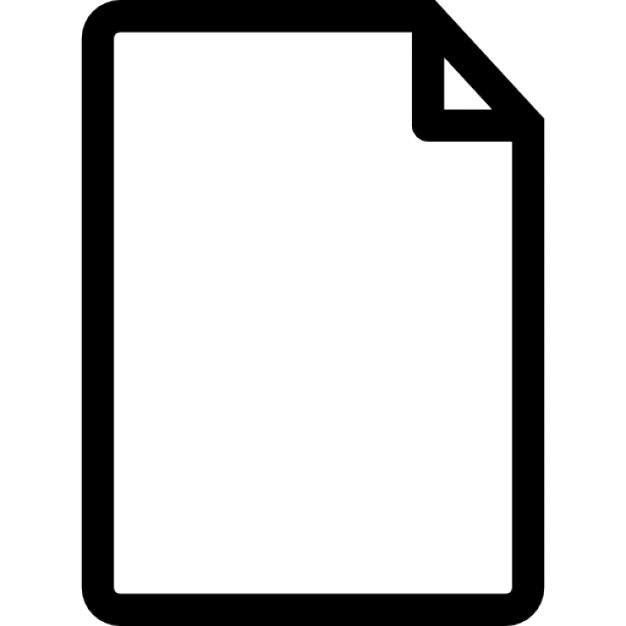 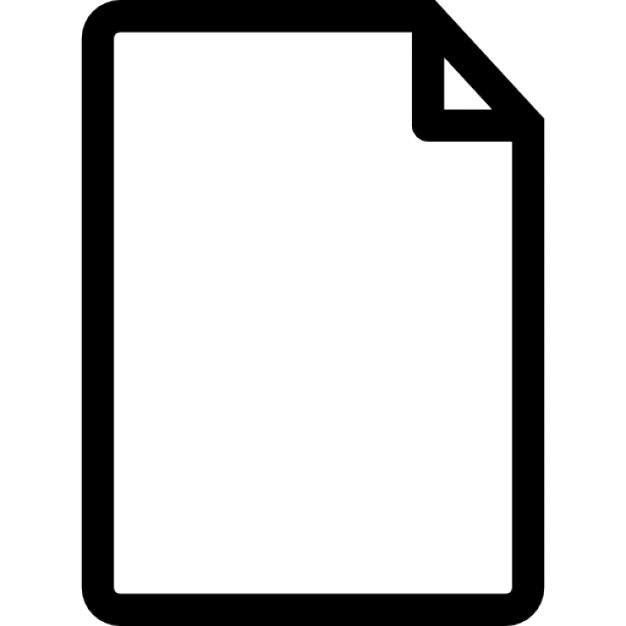 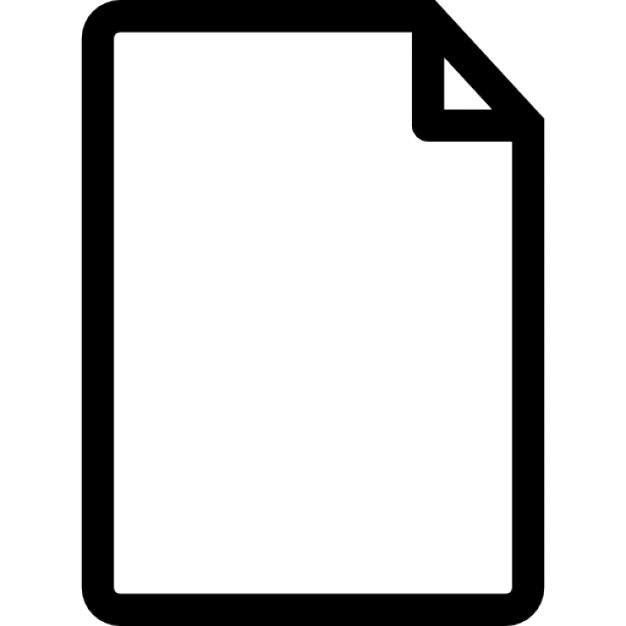 VDEX
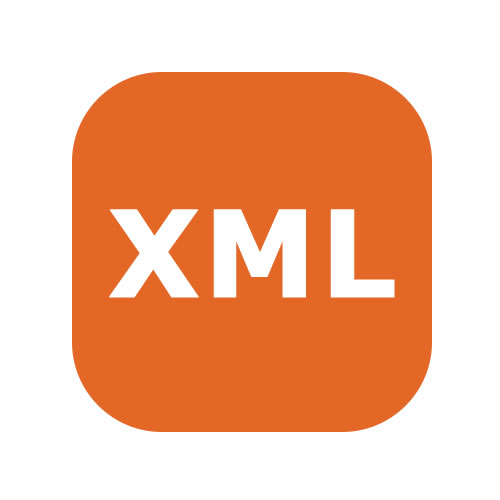 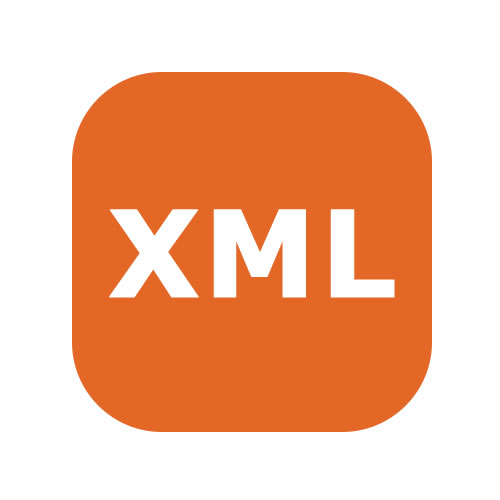 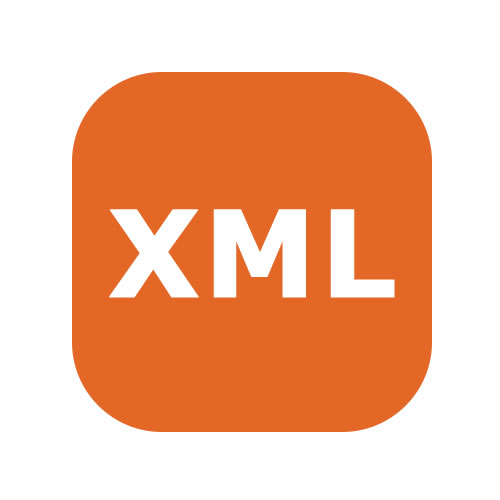 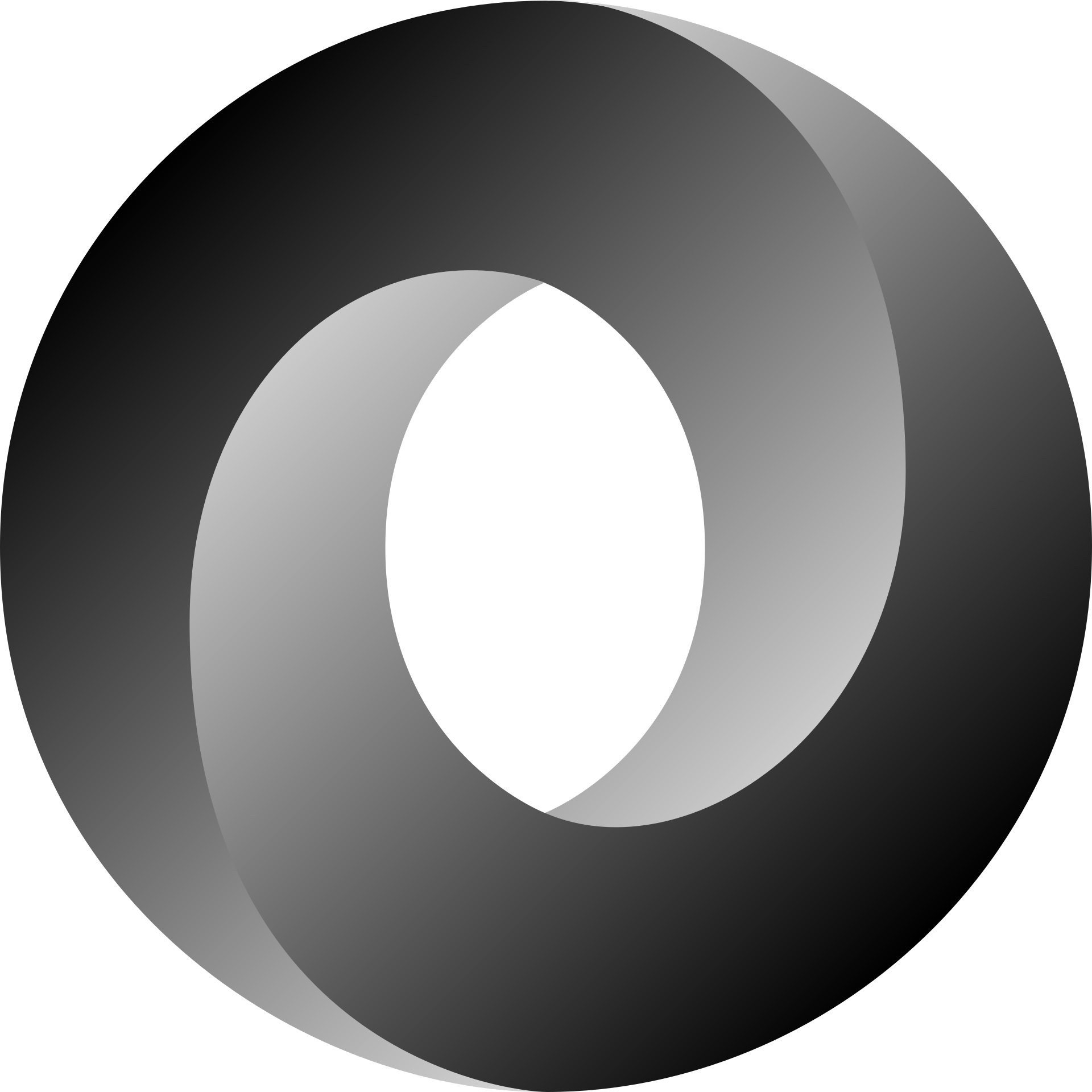 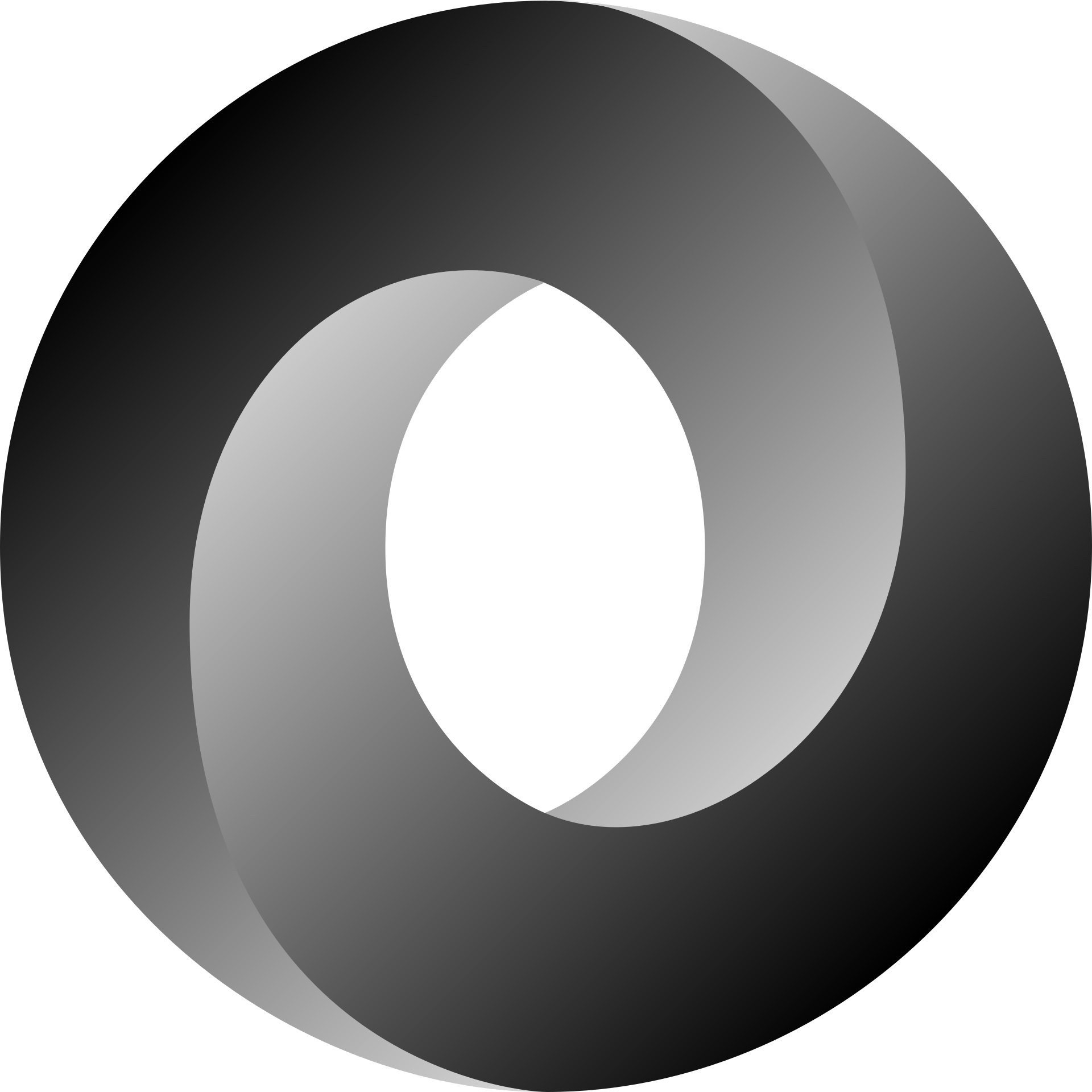 Eclipse rdf4j
Eduterm
XSLT
WSDL
XSD
JSON Scheme
OAS
Op weg naar AMIGO v1.0
30
Concept Inhoudsopgave AMIGO 1.0
Kaders voor AMIGO
De AMIGO-modellenmatrix
AMIGO Gegevenscatalogus
Werken met AMIGO
Randvoorwaardelijke afspraken en standaarden
Transactiepatronen: Edukoppeling
Informatiebeveiliging en privacy: Attributenbeleid en ECKiD, Certificeringsschema, Privacyconvenant, Uniforme beveiligingsvoorschriften (TLS, PKI, etc.)
Autorisatie en machtiging: Onderwijsserviceregister
Toepassingsgebied Toetsen en examineren
Domeinmodel T&E
Domeingegevensmodel T&E
Voorbeelduitwerkingen
Uitwisselingsscenario en informatiemodel voor concrete uitwisseling / use case (bijv. Examinering VO)
Deel van bijbehorend gegevensmodel, interactiespecificatie, berichtmodel (illustratief)
Voorbeeld berichtspecificatie, interfacespecificatie
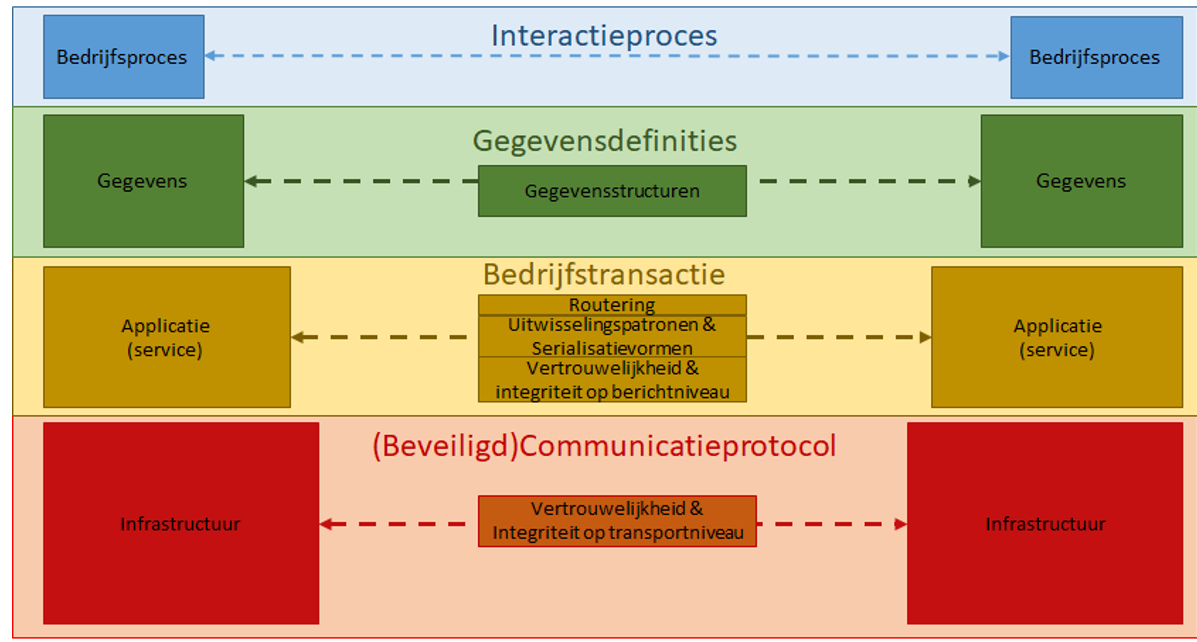 31
What's next
32
What’s next
Continuering drie sporen
Verwerken reviewopmerkingen; in dialoog met partijen over afdoening en evt. verduidelijking
Verdere uitwerking toepassing AMIGO, mede op basis van concrete use cases en vragen/opmerkingen uit review
Voortbrengingsstraat; "Model driven" aanpak, mgl. relatie met MIM
Reviewopmerkingen positioneren t.o.v. Concept Inhoudsopgave v1.0
Start daadwerkelijke tekstuele / inhoudelijke verwerking 
Organisatie van terugkoppeling / bespreking
Blijven bijhouden van validatiebevindingen (issues en oplossingen)
Zomer 2020: v1.0
incl. lessons learned uit validatie
gelijk optrekken drie sporen
Update bij volgende bijeenkomst Architectuurraad (april)
33